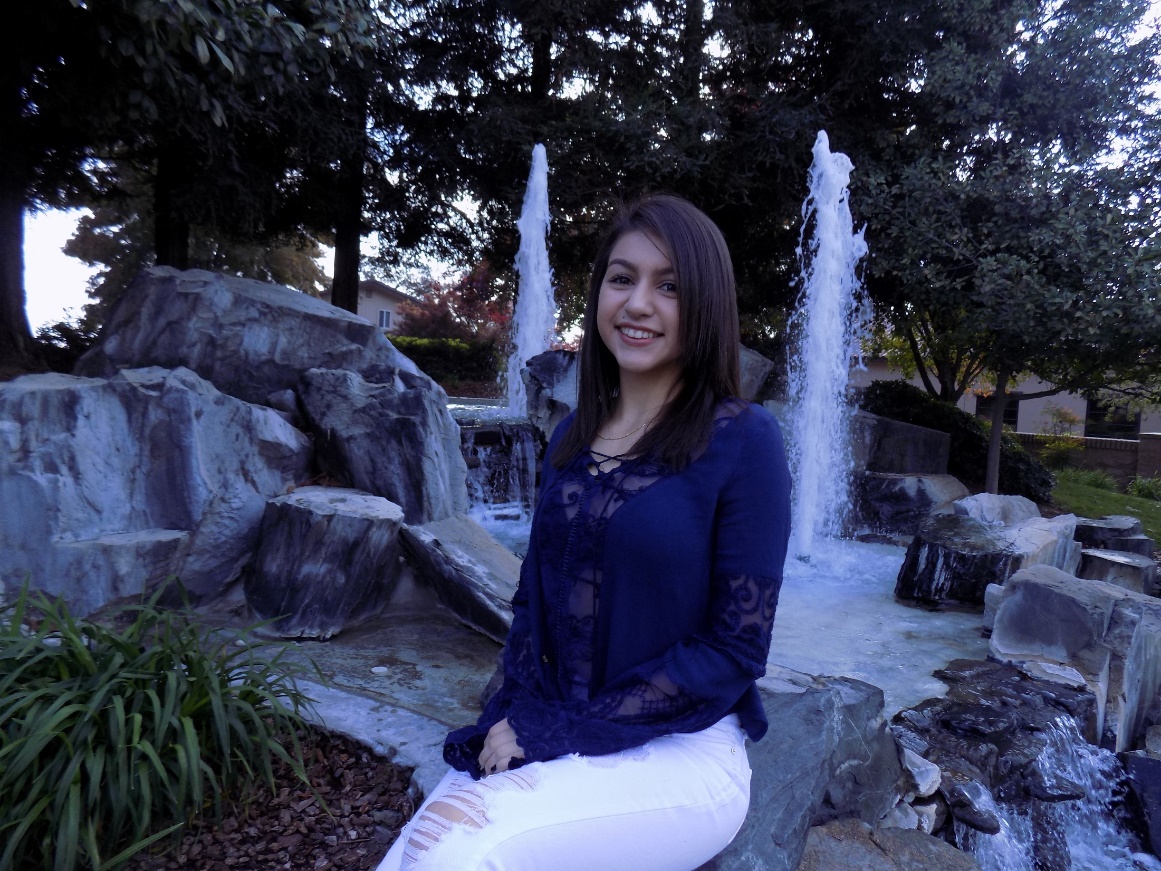 Carina Mora 
Lindsay High School
Class of 2017
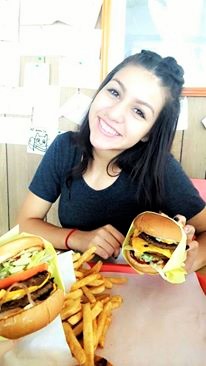 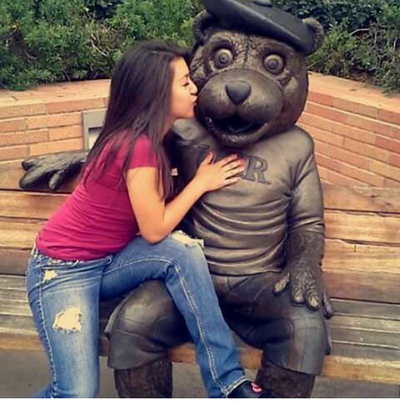 About me
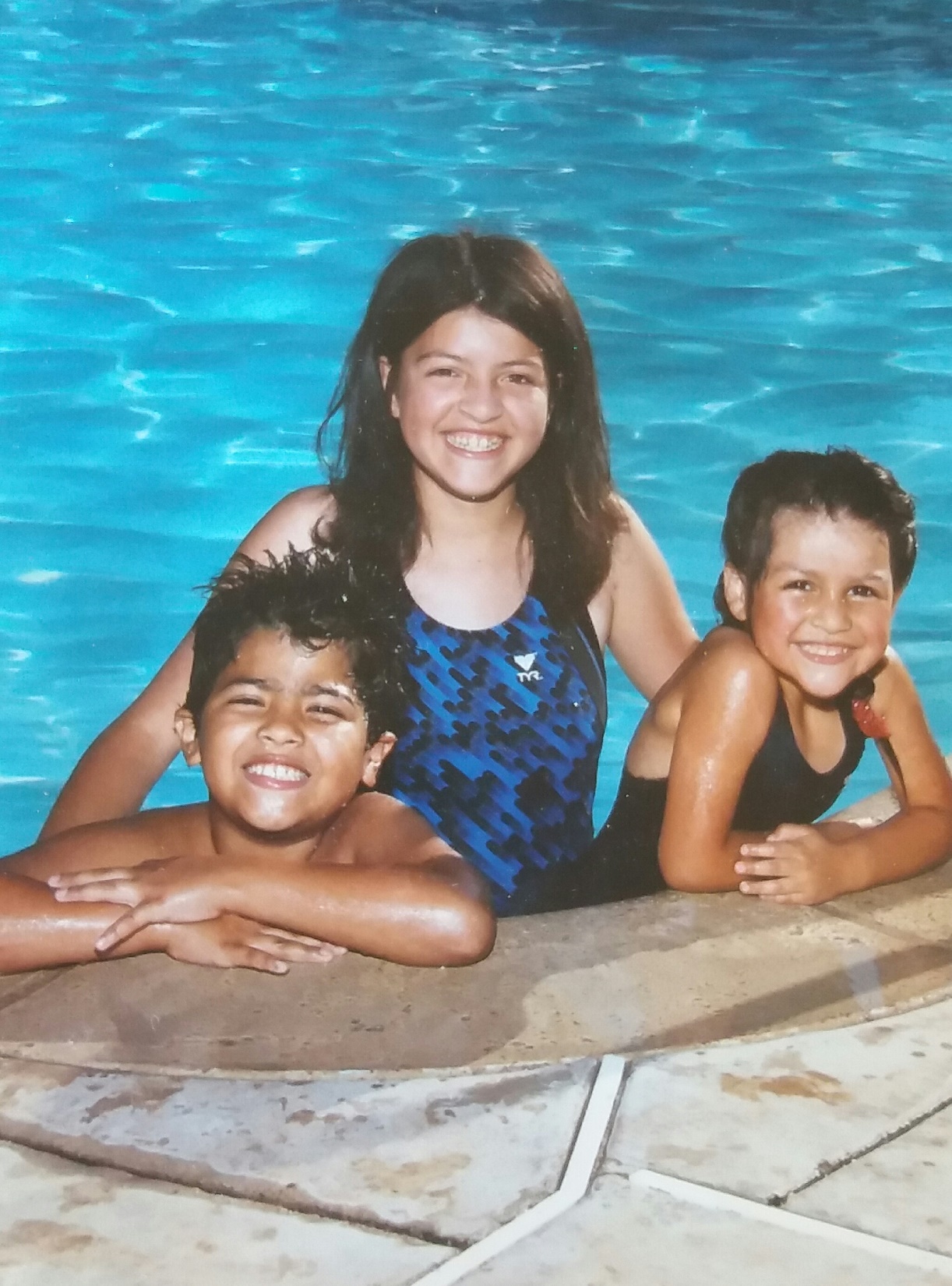 Family of 7
Born in Lindsay, Ca 
Love sports
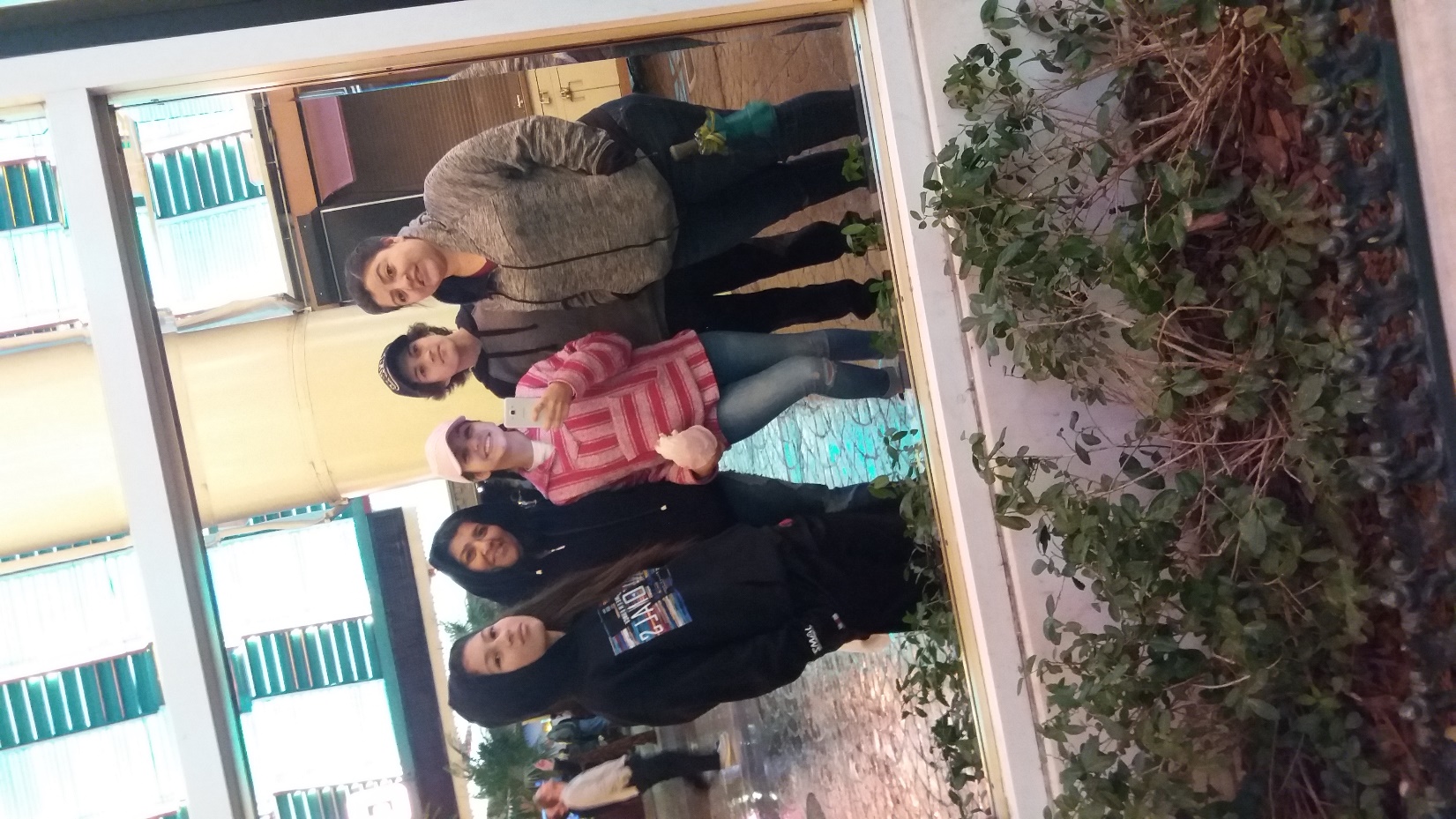 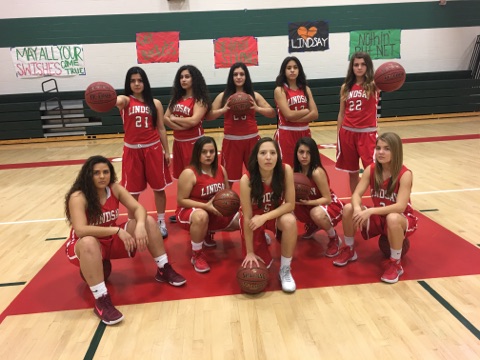 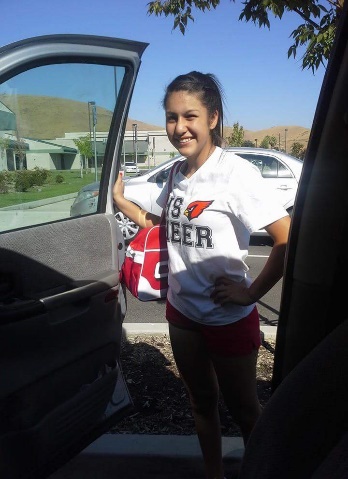 High School Experience
Clubs & Activities:
F.B.L.A- 2 years
F.F.A- 1 year
AVID- 1 Year
Art Club- 1 year
Basketball- 4 years
Cheerleading- 2 years
Volleyball- 1 year
Softball- 1 year
What has LHS taught me?
Self motivated
Responsible
Organized
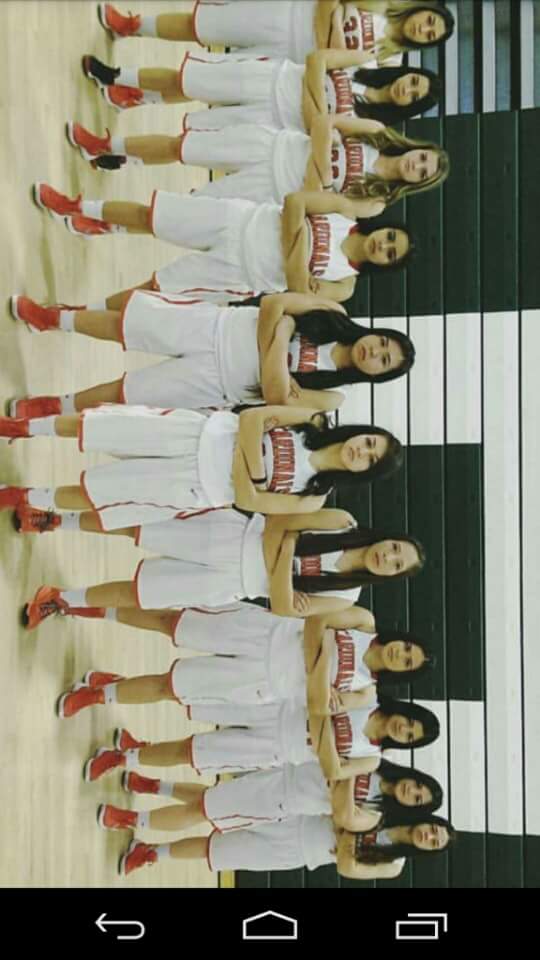 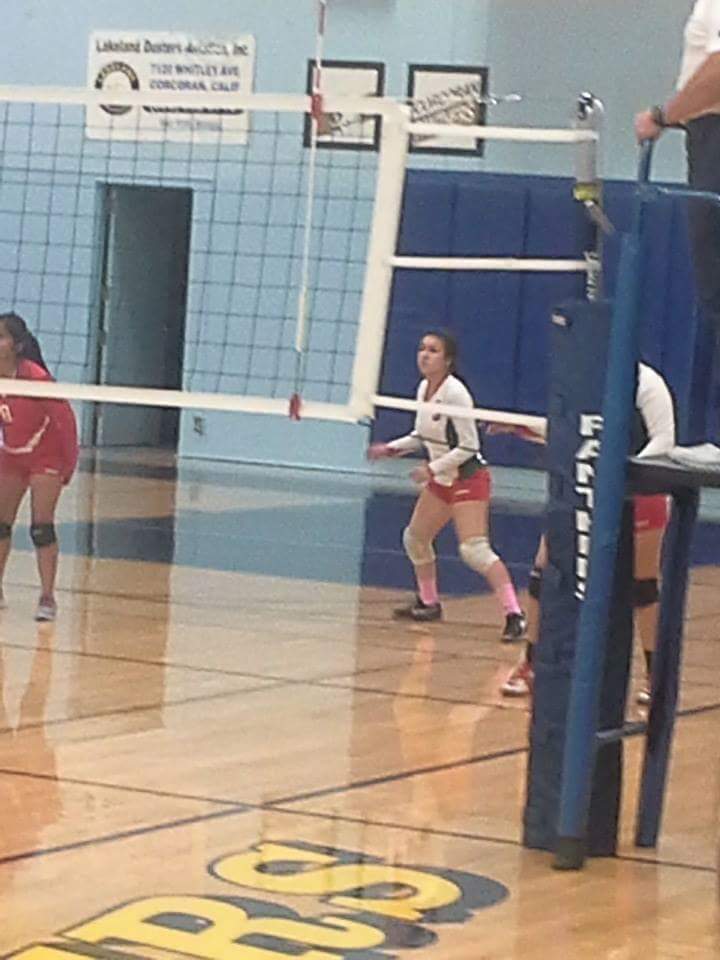 Job Shadow- Forensic Pathologist
Tulare Coroners Office 
Danielle Ortiz
Learn procedures 
Different situations
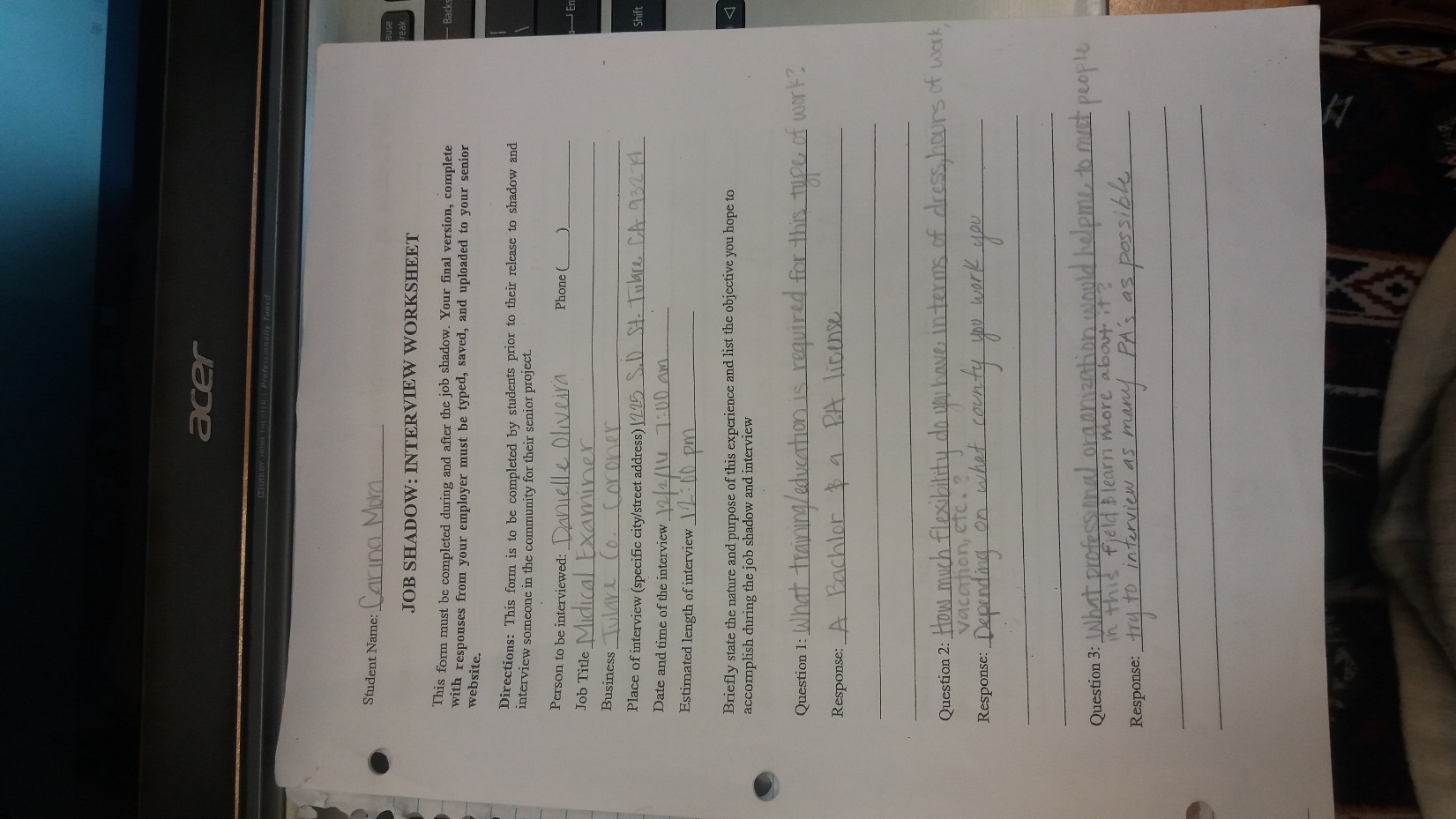 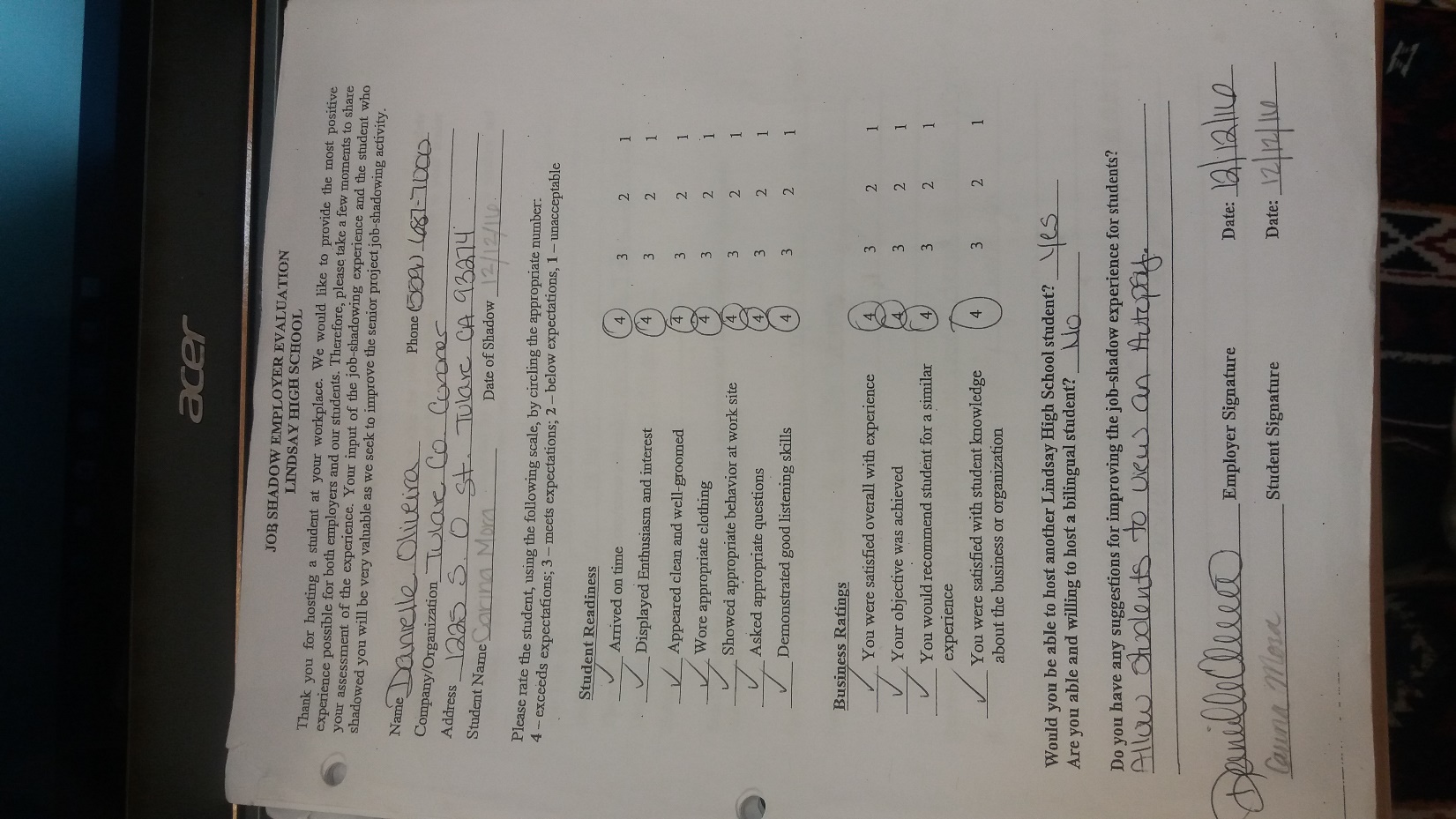 Pathway
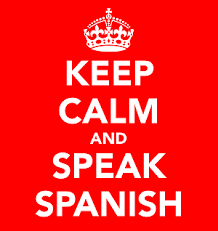 Spanish 
Big advantage 
Does not relate to future career
Post High School Plans
Attend 4 year University 
CSU Sacramento
CSU Stanislaus
CSU Fresno 
CSU San Jose 
Major in Criminal Forensic Behavioral Science 
Attend  CSU Pomona 
Become a pathologist assistant
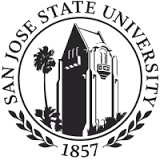 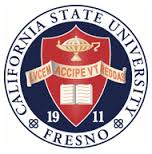 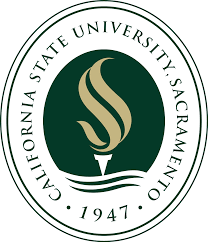 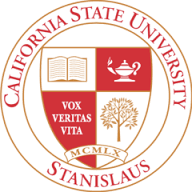 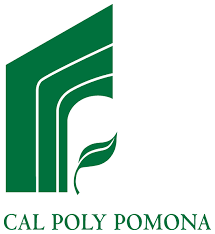 Leaving High School
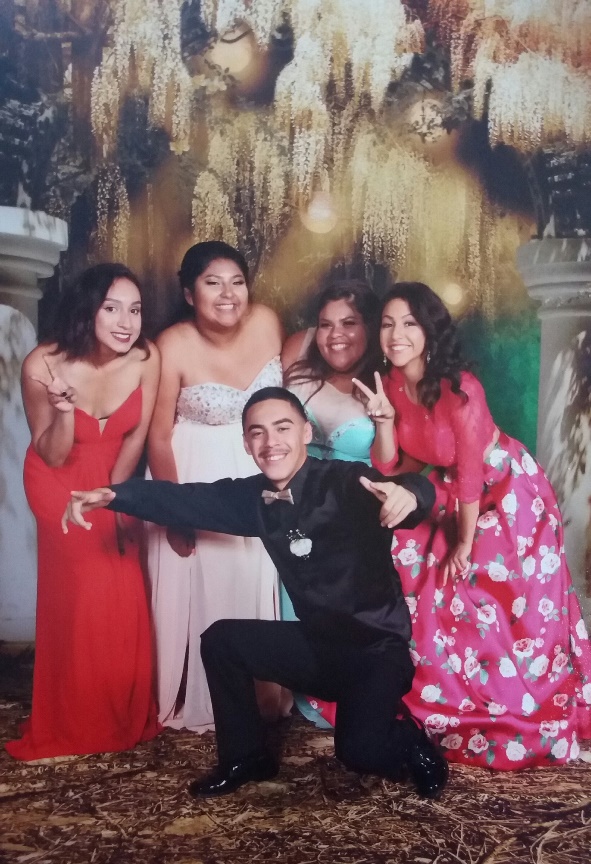 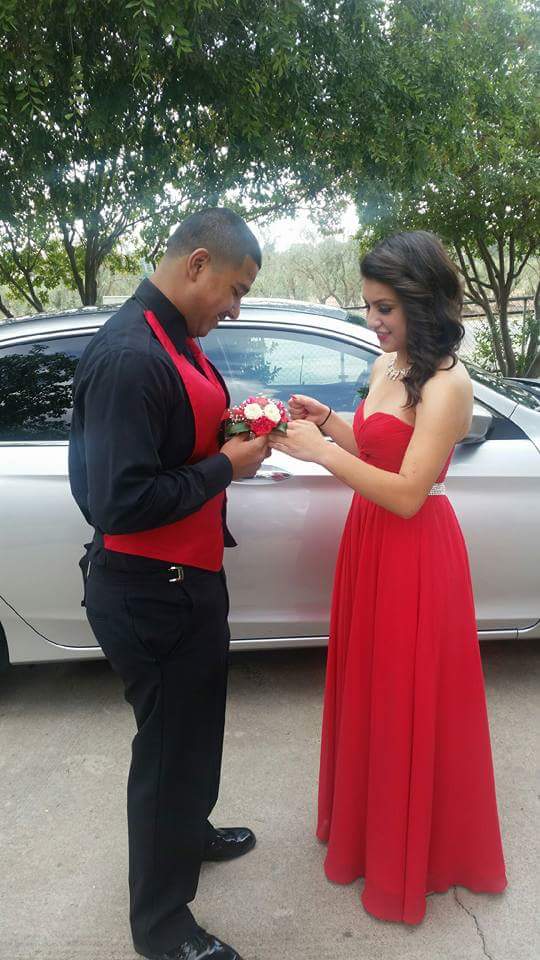 What has the PBS system taught me? 
Be independent 
Most memorable event: 
Homecoming week   
School dances
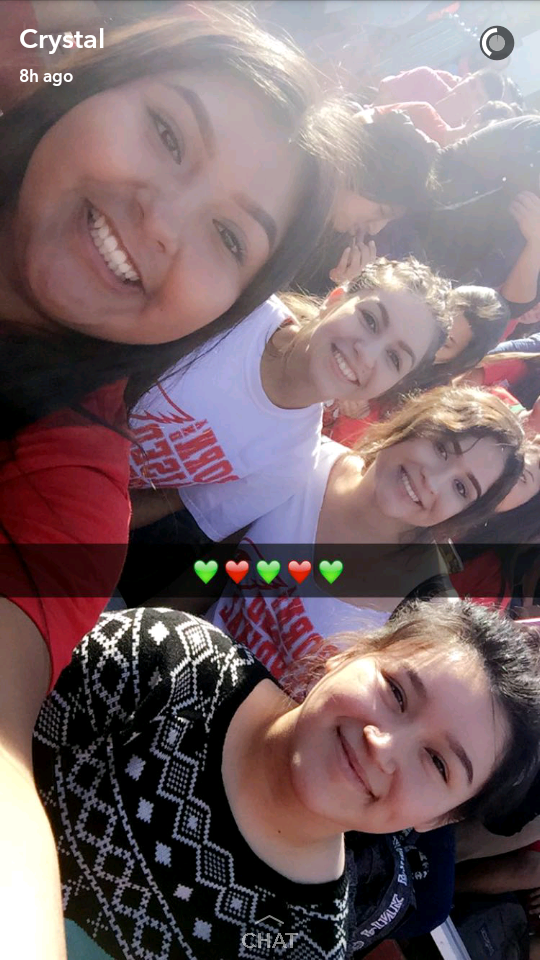 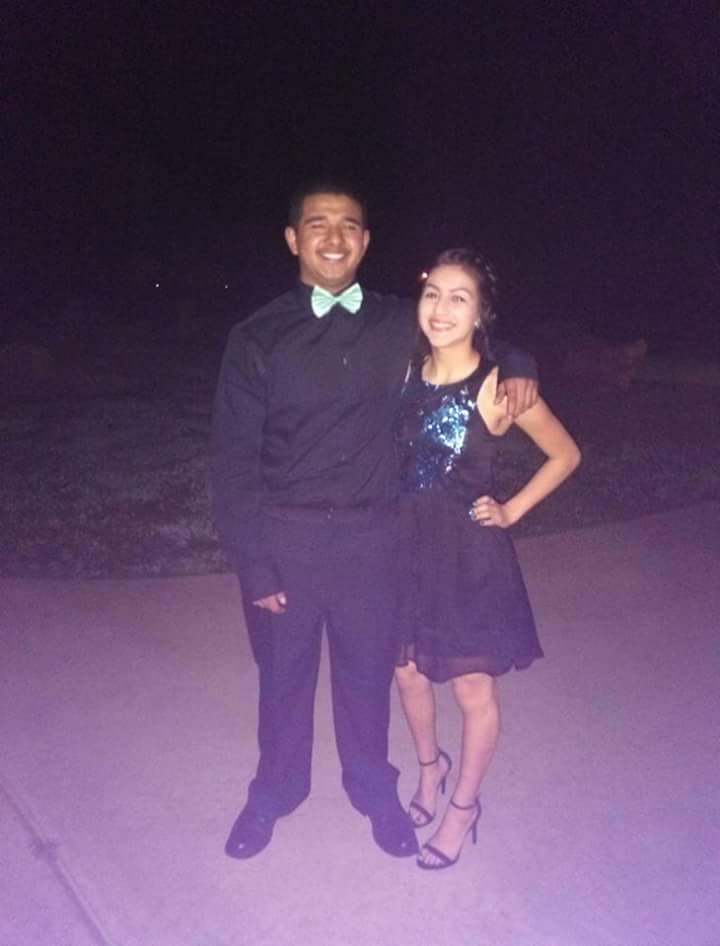 Thank you for your time. Any questions?